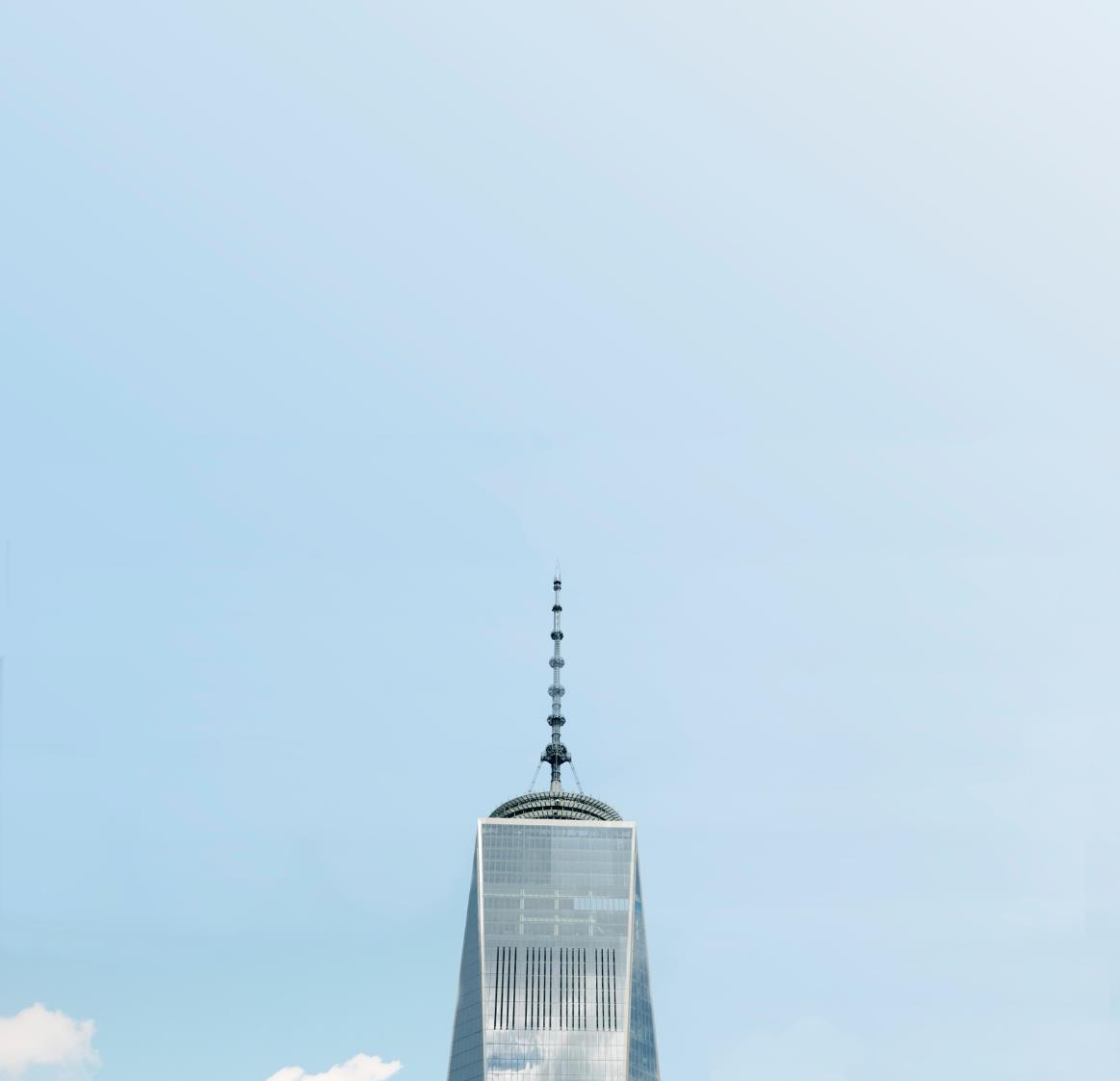 ActivitySim Data Type Optimization Task – Progress Update
Sijia Wang, WSP
AMPO Consortium Meeting, 6/27/2023
Agenda
Strings in ActivitySim
IntEnum
Example of Replacing Strings with IntEnum in ActivitySim
Next Steps
2
Strings in ActivitySim
Mandatory Tour Scheduling Choosers Table in ARC 25% run
Uses 254 GB of memory
Has five String columns taking over 150 GB of memory
3
Strings in ActivitySim
What (Input, Interim, and Output attributes)
Time periods
Persons: cdap, mandatory_tour_frequency, etc.,
Tours: purpose, category, composition, mode, etc.,
Etc.,
Where
Source codes
UECs
Settings
Annotations
4
Strings in Source Codes
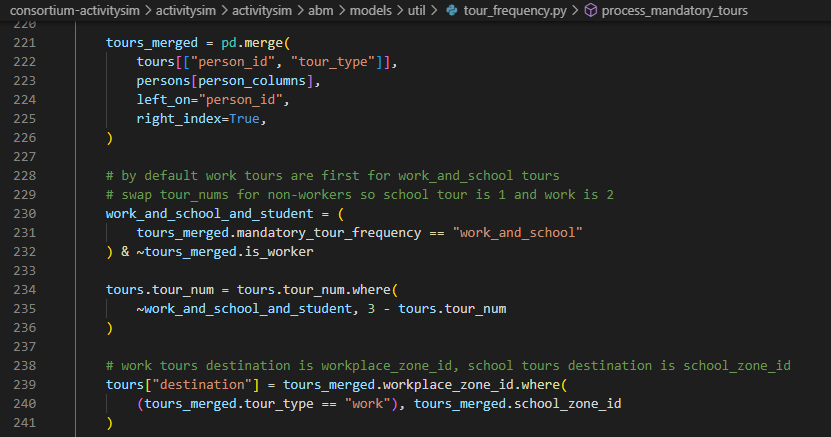 5
Strings in UECs
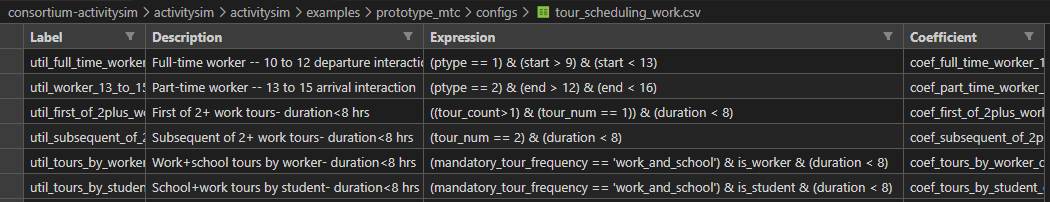 6
Strings in Settings
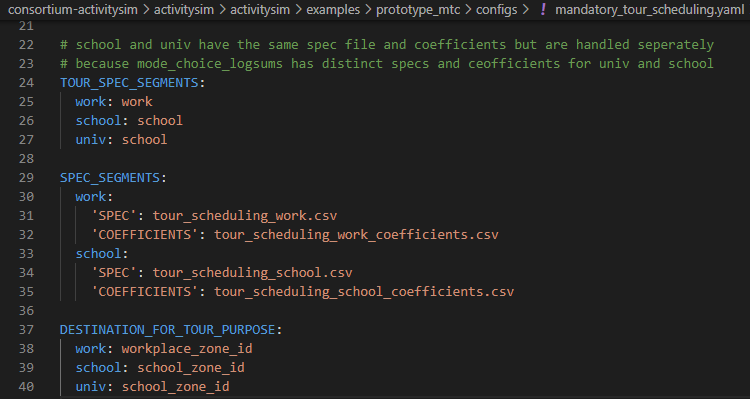 7
Strings in Annotations
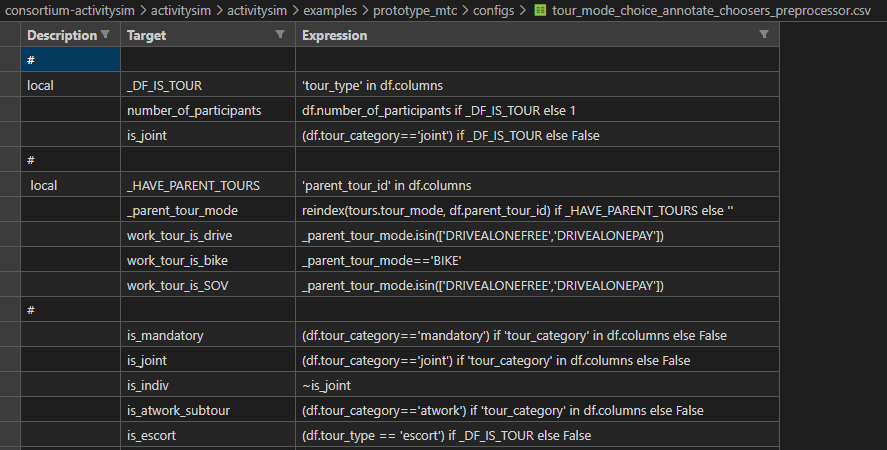 8
Keep in mind when changing one sub-model, we need to …
Pile through all relevant files (.py, .csv, .yaml, …)
Update downstream sub-models
9
Next, switching to VS Code to show an example of replacing Strings with IntEnums …
At a glance
Source code changes
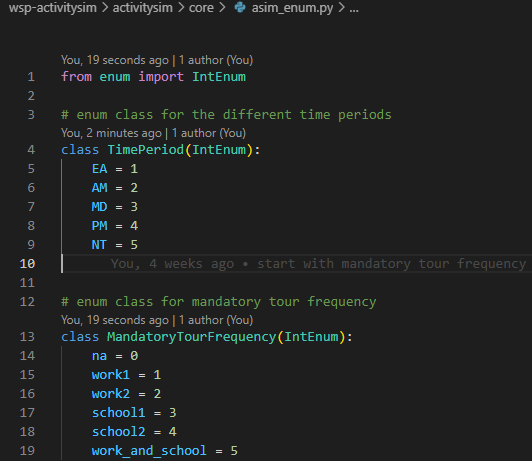 10
At a glance
Source code changes
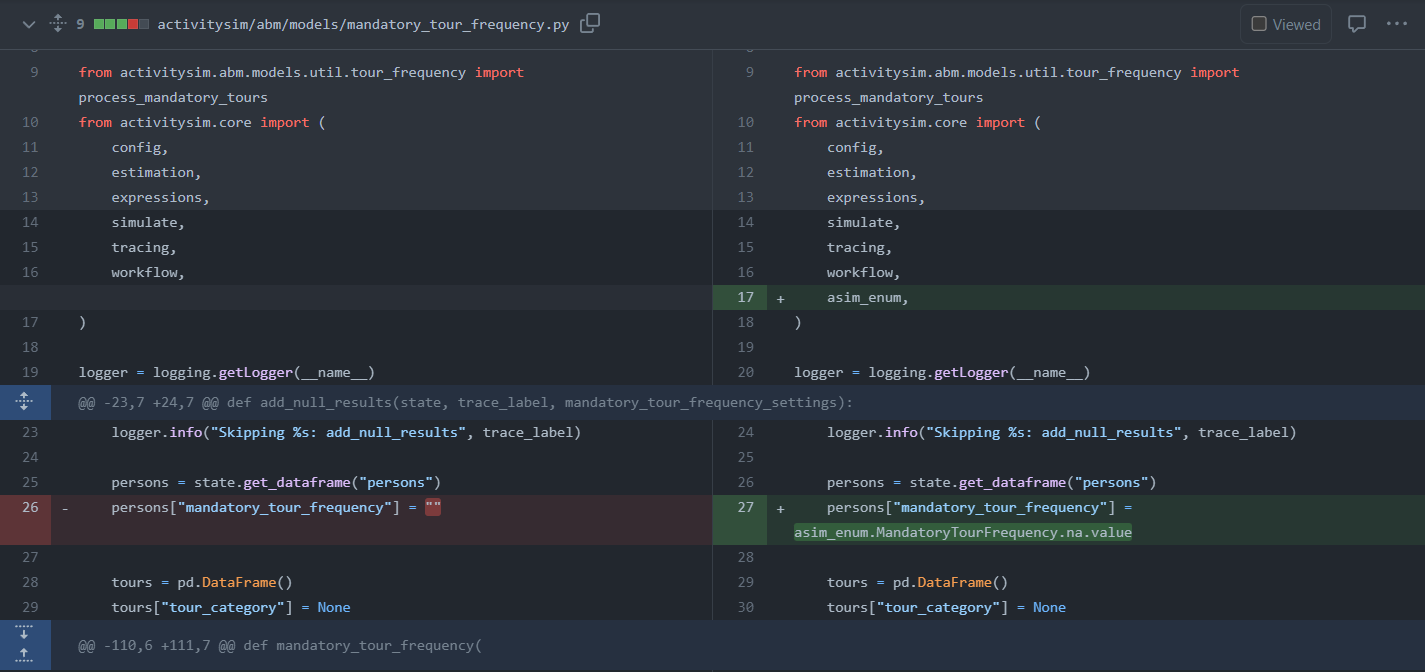 11
At a glance
UEC and annotation changes
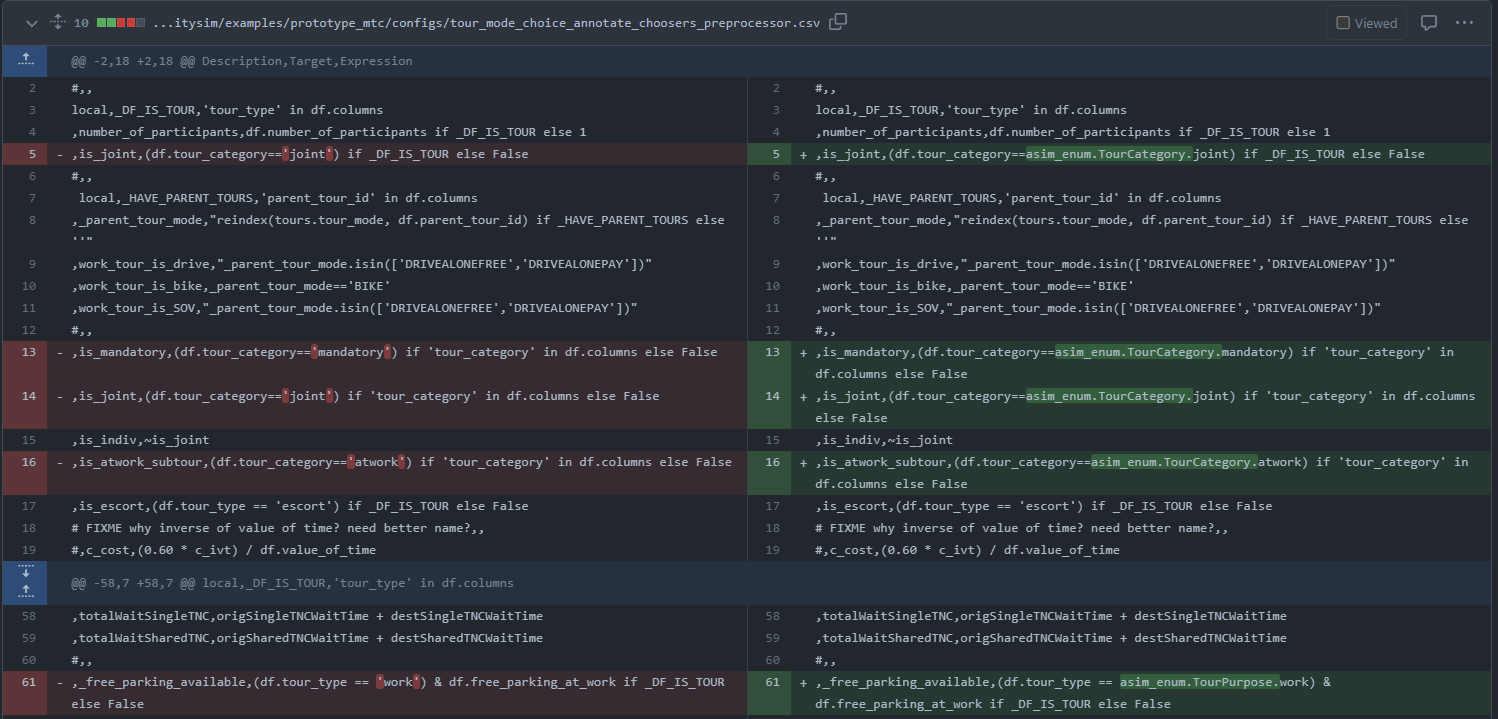 12
Memory saving
Mandatory tour scheduling model tour 1 work choosers table memory usage (5000 households)
13
Next Steps
Look into using Pandas Categorical data type for string variables
Finalize an approach for optimizing string variables
IntEnum vs Pandas Categorical vs something else (?)
Things to consider:
Backward compatibility
Roadmap
Data model
etc.,
Optimize numeric data types (e.g., int 64 vs int 8)
Discuss in 2 weeks
14